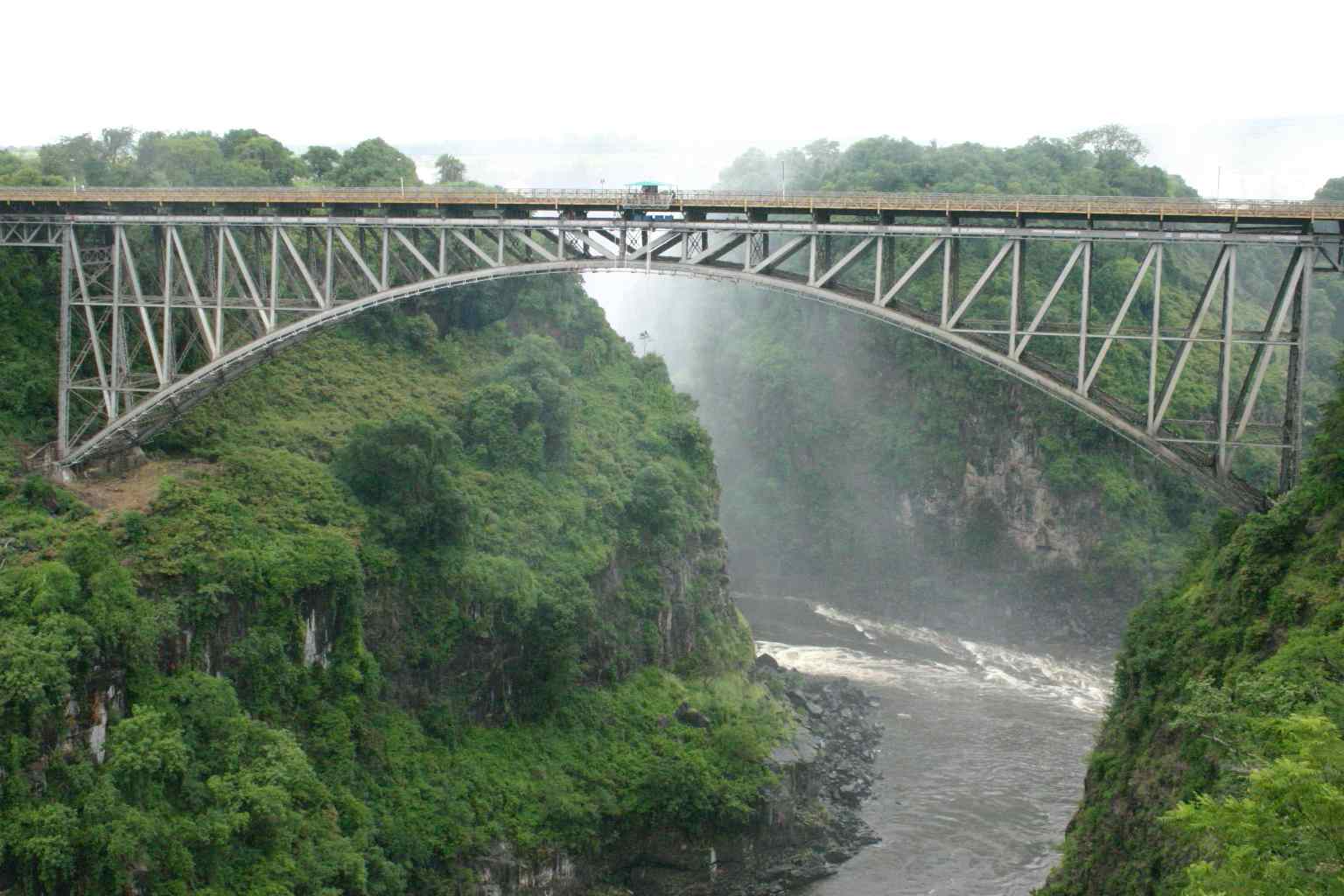 Trauma Informed Care and TEAPBridging the Gap
By Christy Hicks, LCADC/CSW
Regional TEAP Specialist
This Photo by Unknown Author is licensed under CC BY-NC-ND
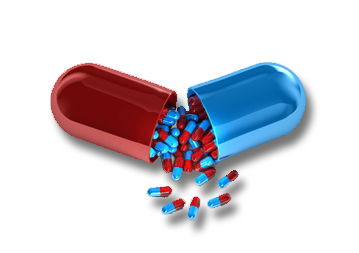 Objectives for today:
Define trauma. 
Describe how trauma can affect substance use disorders.
Determine your ACE Score.
List two things that can make your TEAP Program a Trauma Informed Program.
This Photo by Unknown Author is licensed under CC BY-NC
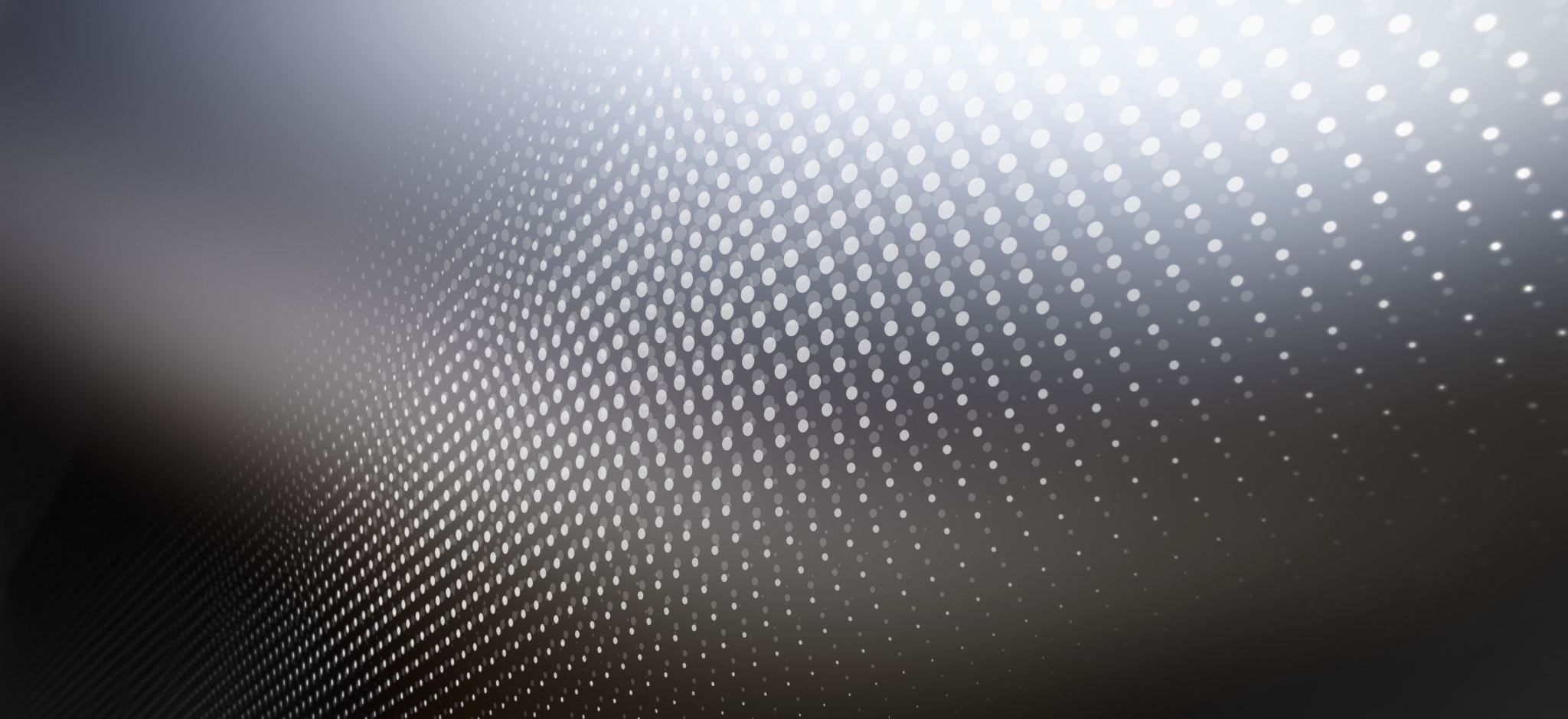 Trauma
What is trauma?
The Substance Abuse and Mental Health Services Administration (SAMHSA) defines trauma as “an event or series of events or set of circumstances experienced by an individual as physical or emotionally harmful or life-threatening with lasting adverse effects on the individual’s functioning and mental, physical, social, emotional, or spiritual well-being.”
Trauma
There are many types of trauma that a person can experience.  Some of these events would result in trauma for most all, however there are also some experiences that may be traumatic for one person but not another.  The following are typically considered traumatic for most people:
Childhood neglect
Emotional, physical, sexual abuse
A family member with a mental health issue
A family member with an alcohol or substance use disorder
Sudden death of a loved one or separation from a loved one or family member
Trauma Continued
Community violence
Homelessness
Natural and human-driven disasters
Poverty and discrimination

Trauma just like addiction, does not discriminate.  People from all walks of life- different ages, genders, socioeconomic groups, race, ethnicity, geographic location, and sexuality- can and do experience trauma.
What is a Trauma-Informed Approach?
Trauma and Long-Term Health Issues
ACE Screening Tool
The ACE questionnaire is a simple scoring system that attributes one point for each category of adverse childhood experience. The 10 questions below each cover a different domain of trauma and refer to experiences that occurred prior to the age of 18. Higher scores indicate increased exposure to trauma, which have been associated with a greater risk of negative consequences.2 While you were growing up, during your first 18 years of life: 
Did a parent or other adult in the household often or very often… Swear at you, insult you, put you down, or humiliate you? or Act in a way that made you afraid that you might be physically hurt? 
Did a parent or other adult in the household often or very often… Push, grab, slap, or throw something at you? or Ever hit you so hard that you had marks or were injured? 
Did an adult or person at least five years older than you ever… Touch or fondle you or have you touch their body in a sexual way? or Attempt or actually have oral, anal, or vaginal intercourse with you?
Screening tool continued:
Did you often or very often feel that… No one in your family loved you or thought you were important or special? or Your family didn’t look out for each other, feel close to each other, or support each other?  
Did you often or very often feel that … You didn’t have enough to eat, had to wear dirty clothes, and had no one to protect you? or Your parents were too drunk or high to take care of you or take you to the doctor if you needed it? 
Were your parents ever separated or divorced? 
Was your mother or stepmother: Often or very often pushed, grabbed, slapped, or had something thrown at her? or Sometimes, often, or very often kicked, bitten, hit with a fist, or hit with something hard? or Ever repeatedly hit at least a few minutes or threatened with a gun or knife? 
Did you live with anyone who was a problem drinker or alcoholic or who used street drugs? 
Was a household member depressed or mentally ill, or did a household member attempt suicide?  
Did a household member go to prison? 
Now add up your “Yes” answers: _______. This is your ACE Score.
What does your ACE Score Mean?
ACE Score Outcomes
Trauma statics
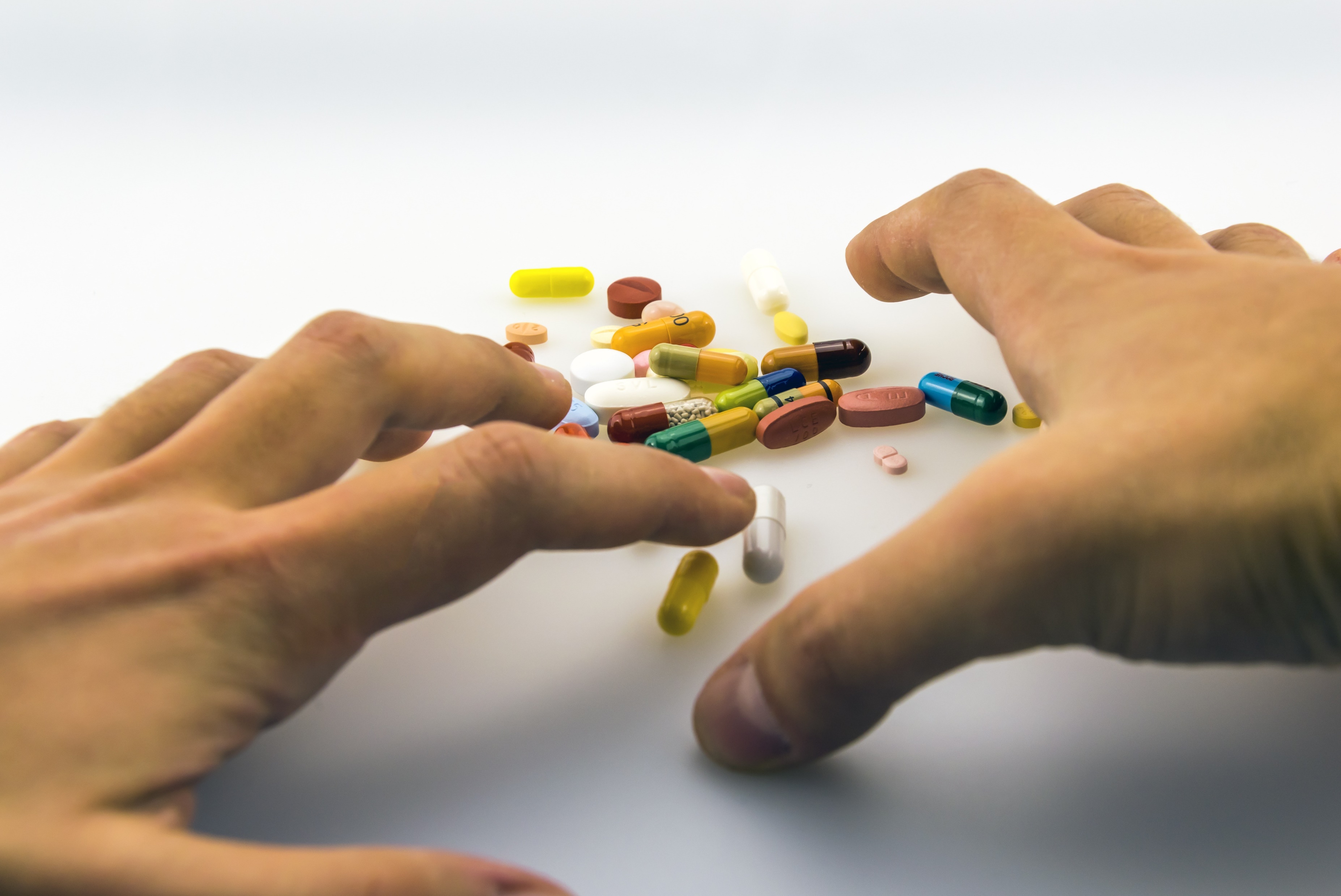 The need for trauma-informed addiction treatment has never been greater.
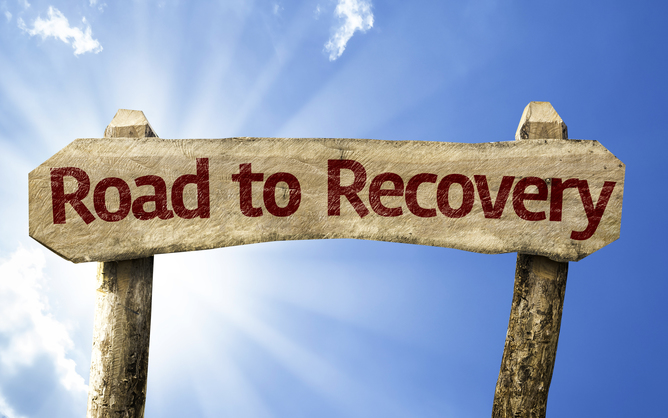 This Photo by Unknown Author is licensed under CC BY-ND
Why?  When someone with trauma from childhood or adulthood seeks treatment for an alcohol or substance use issue, they stand the best chance for long-lasting recovery if their trauma issues are addressed too.
The Connection Between Trauma and Addiction
Trauma, particularly childhood trauma impacts the brain and its functioning.  Up to the age of five, the brain is undergoing growth.  The more trauma the more chance of the negative brain development.

Trauma  that is ongoing has been shown to decrease the volume in areas of the brain responsible for cognitive functions, short-term memory, and emotional regulation.  

Additionally, the toxic stress can damage the nervous, endocrine and immune systems.  Which in turn can change the brain structure and messaging systems and even the physical structure of the DNA.
What does that cause? It causes impulse driven behaviors, decision-making, attention, learning, emotional control and stress responses in the future.
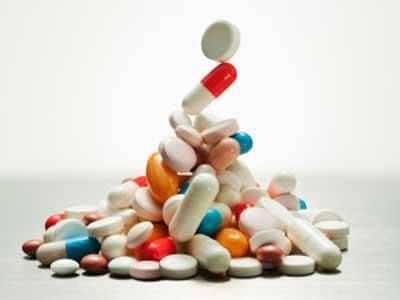 Drugs and Alcohol
Initial use of alcohol and/or drugs to ease the pain of trauma
Quickly moves to dependence for alcohol and/or drugs to survive


The Center for Disease Control (CDC) reports individual’s that have ACE experience’s have an increase in dying from two of the leading causes of death, drug overdose and suicide.
This Photo by Unknown Author is licensed under CC BY
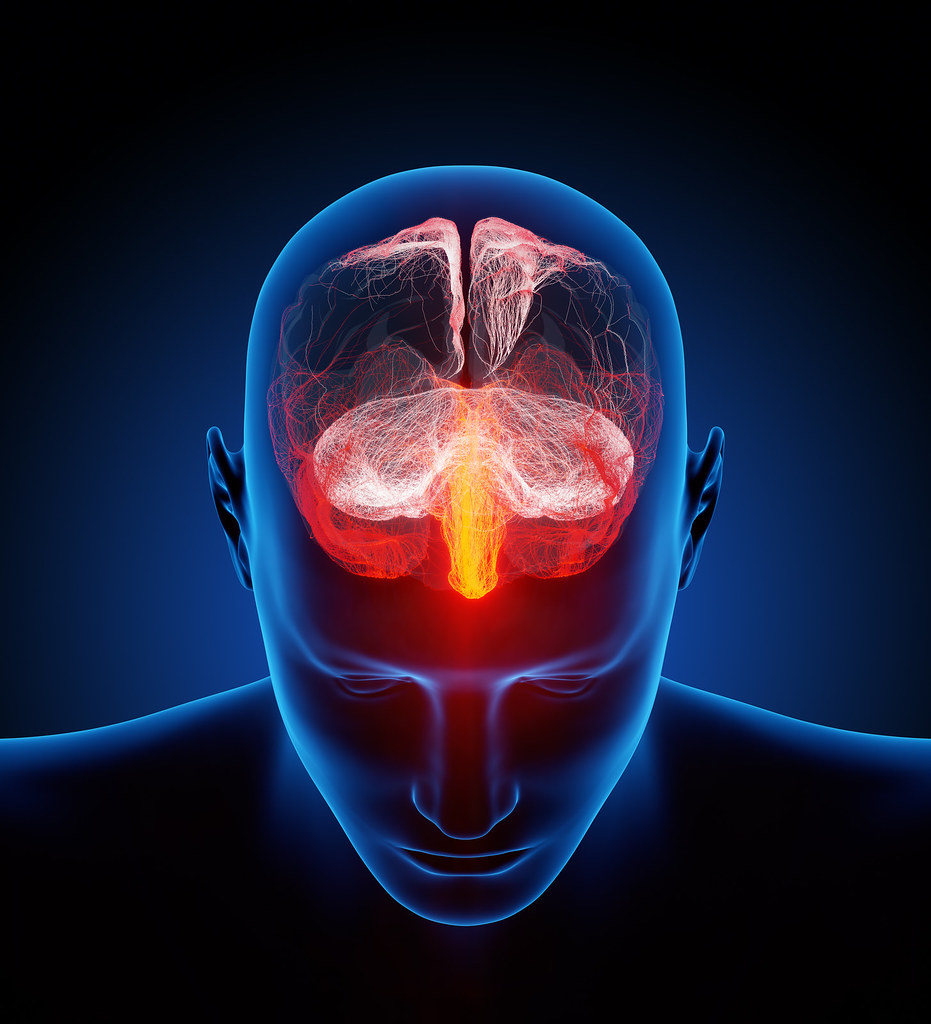 Trauma
When trauma is experienced early on in life, not only is the brain development in key areas altered, shame, negative self-image, and an inability to process the trauma occur.  

These have also been associated with increased risk for developing an Alcohol Use Disorder or Substance Use Disorder.
This Photo by Unknown Author is licensed under CC BY-NC-ND
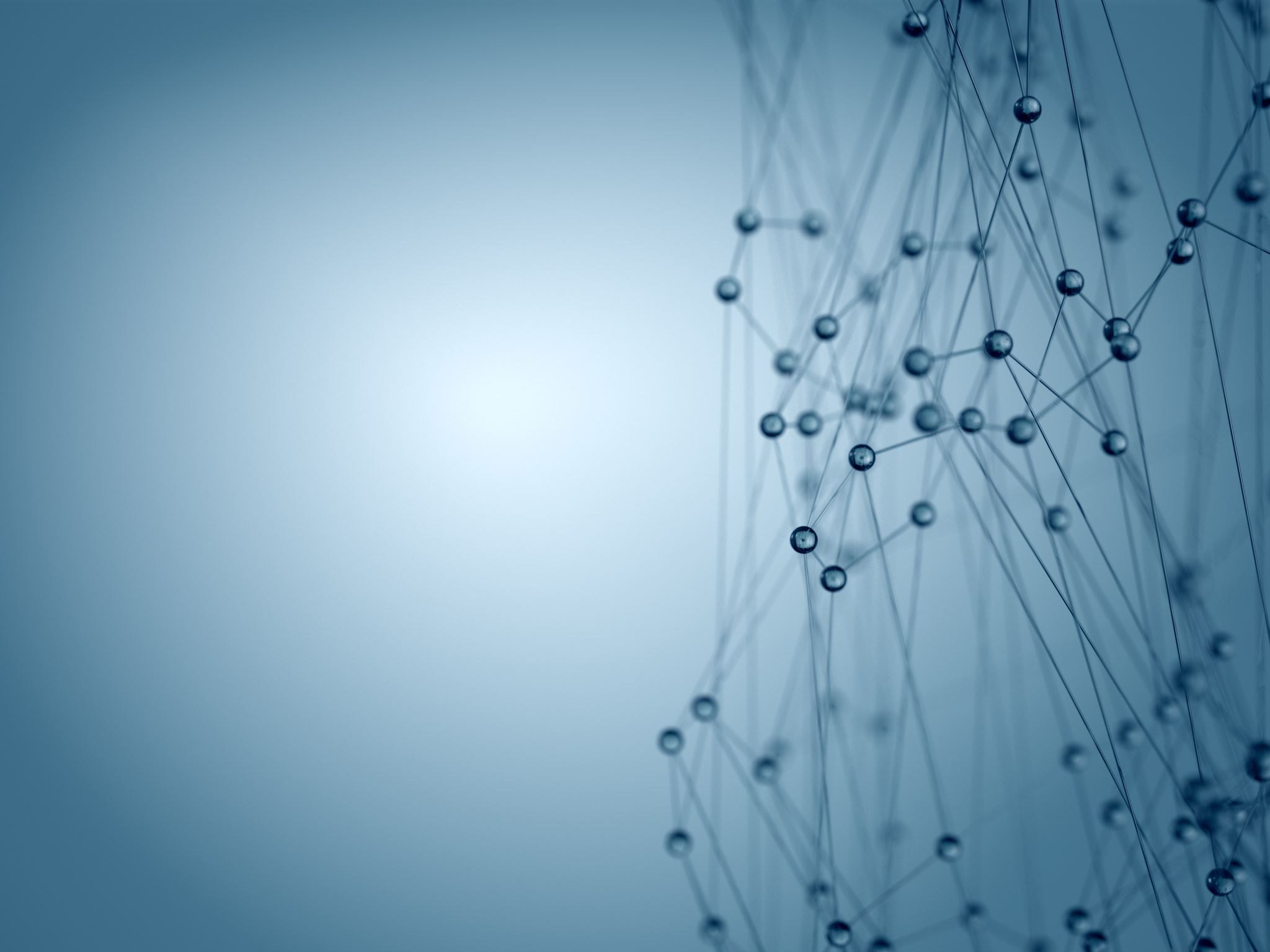 Healing from Trauma and Addiction:  The Integral Connection
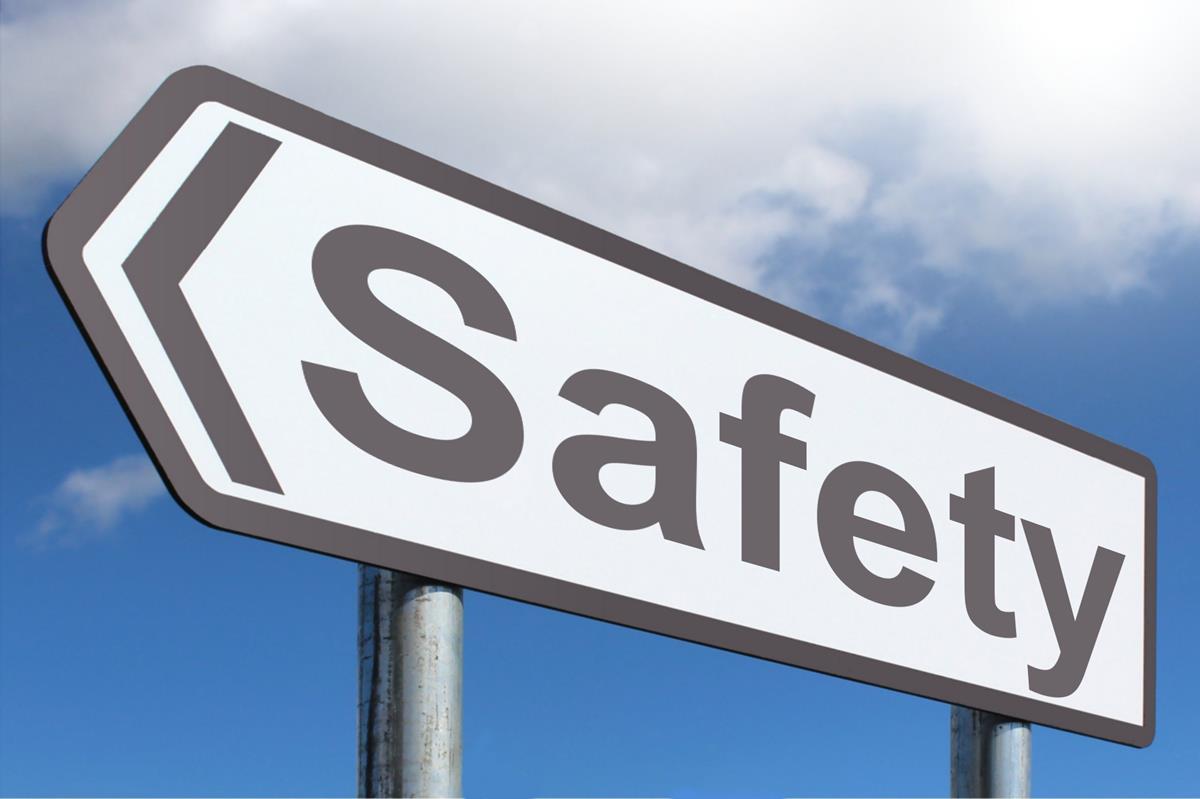 Safety
You must establish a safe, trusting environment for the student, this is the first step in establishing a trauma-informed program.
Often students do not feel safe in their own bodies so making them feel as safe as possible is such an importation step.  

Openness to the counselor
A safe environment in which the healing process can begin is essential.
This Photo by Unknown Author is licensed under CC BY-SA
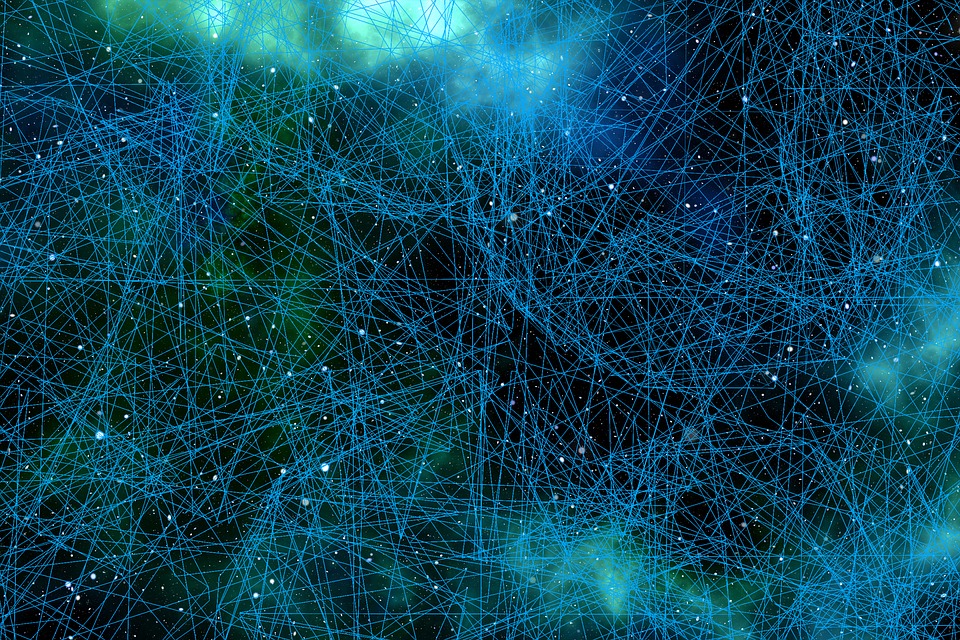 Connection
Vital life-giving bonds and relationships are often not formed with increased ACE scores
These relationships are critical to human development.
These are under-minded by trauma and abuse.


Encouraging these healthy relationships with counselors, peers, other staff, as well as family and loved ones is vital for effective treatment of both addiction and trauma.
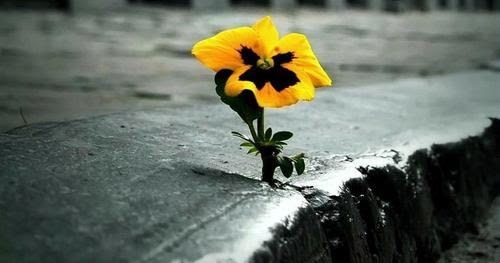 Resiliency
“Resiliency is the capability of individuals to cope successfully in the face of significant change, adversity, or risk.  The capacity changes over time and is enhanced by protective factors in the individual and environment.”
This Photo by Unknown Author is licensed under CC BY
Practicing Cultural Humility
Continuum of Stress
Regulation
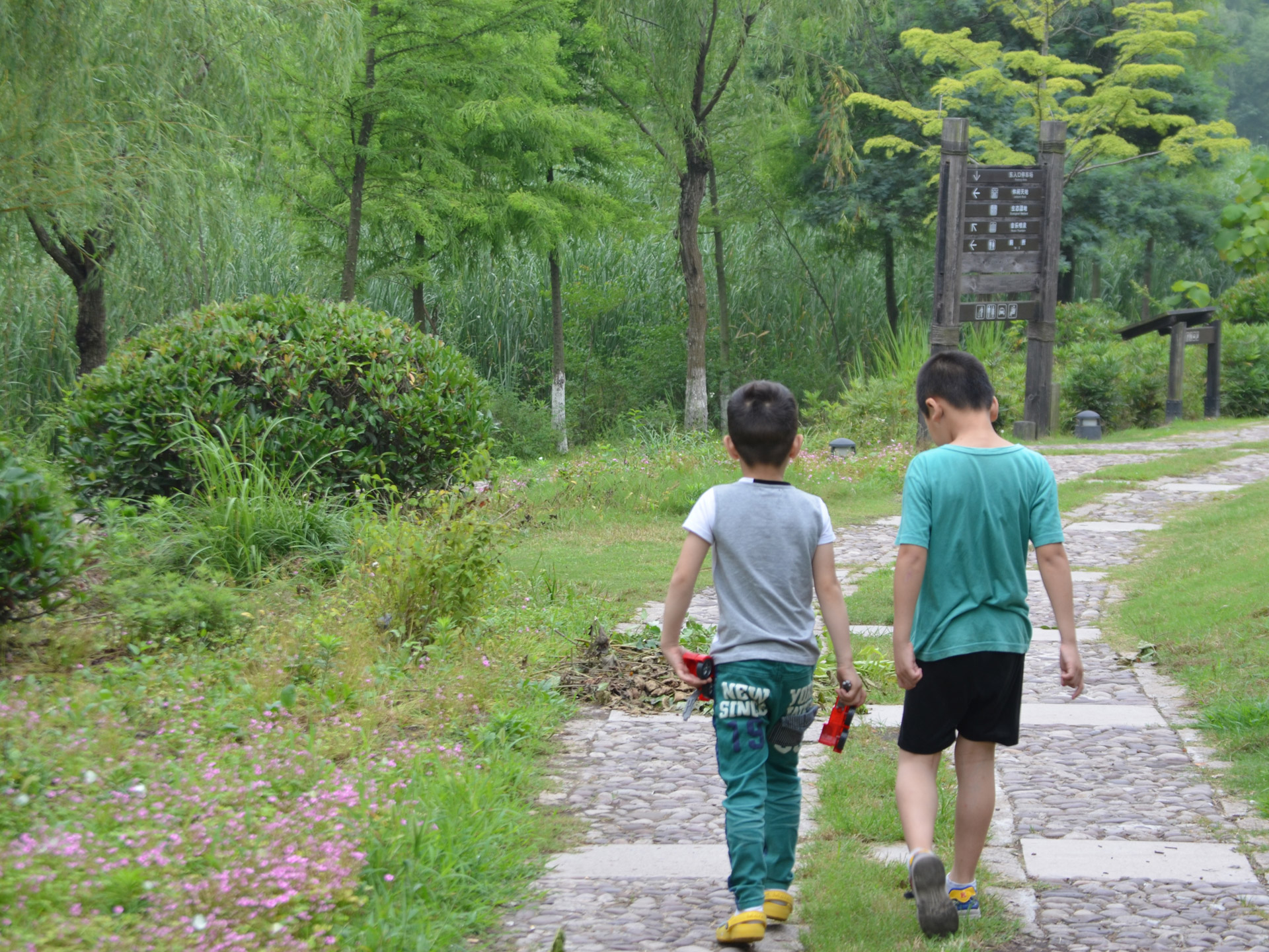 Regulate
Three ways to regulate:
Top down: use our cortex
Pause between a stimulus and action
Journaling
Repeating core benefits- this will not last forever
Bottom up:  Somatosensory, rhythmic, repetitive interventions
Walking and other exercise
Focused breathing
Music and dance
Be in relationships with other people
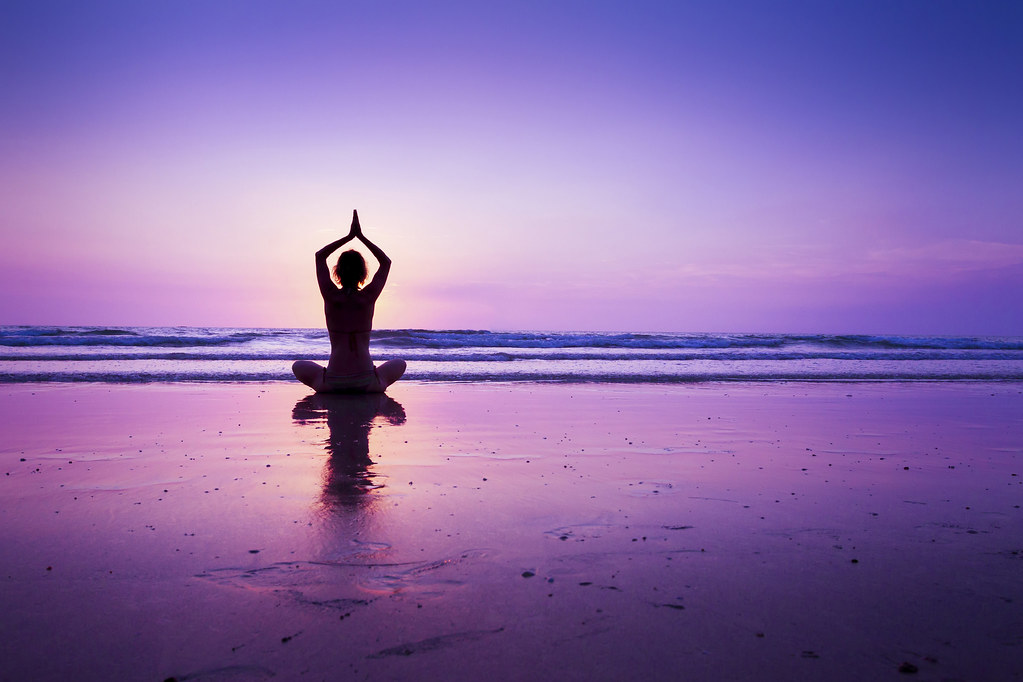 Regulation Strategies
Breathing
Movement (Walk and Talk)
Trigger Identification
Take a break/safe spot
Mindfulness
Yoga techniques
Music
Sensory breaks
Grounding techniques
Journaling
This Photo by Unknown Author is licensed under CC BY
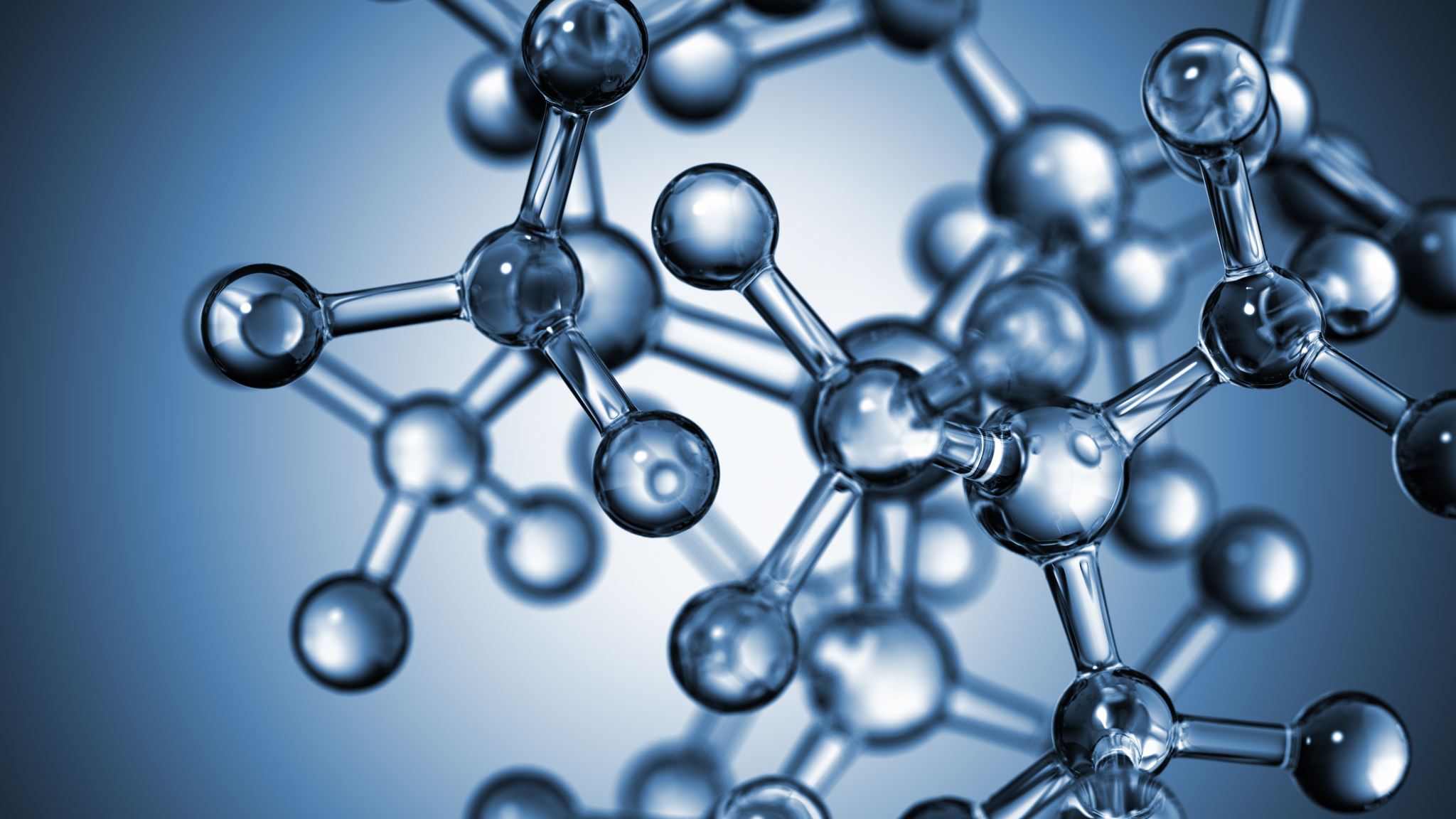 Trauma-Sensitive Practices Change Discipline
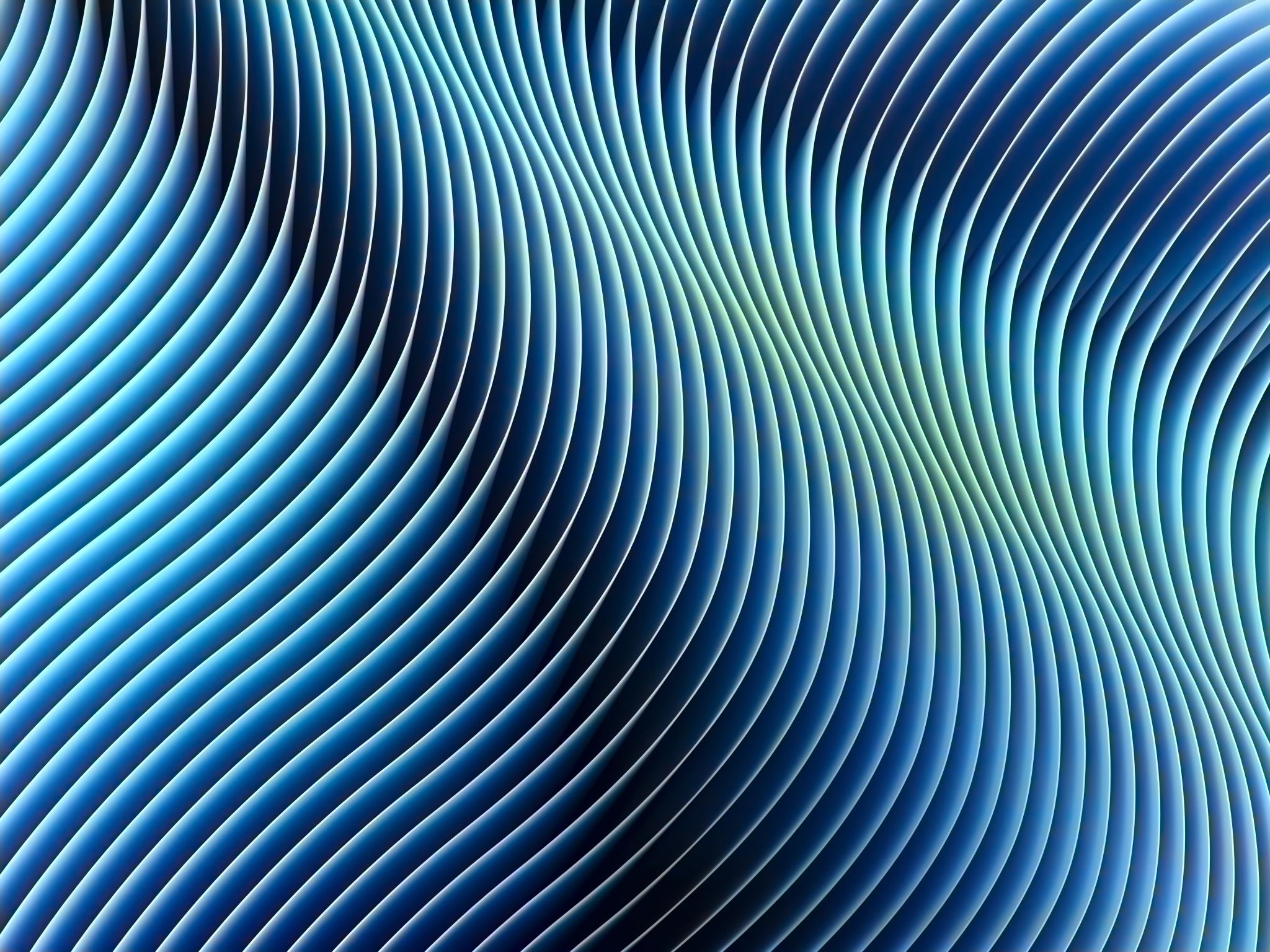 Strategies for prevention further escalation
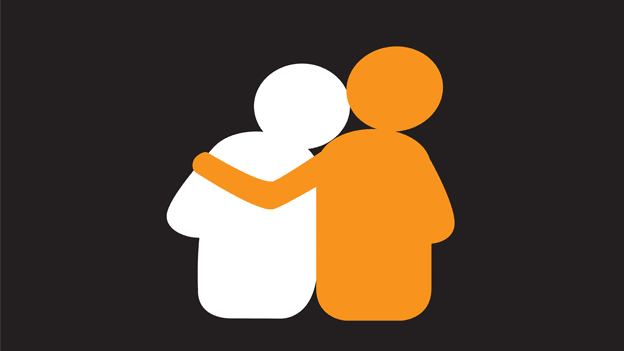 Empathy vs Sympathy
The ability to understand and share the feelings of another
I feel with you, I am with you
What is like to be the other person?
How can I become more curious about the individual?
vs
I feel for you.  I see you over there and that sucks, so I am glad I’m over here.
This Photo by Unknown Author is licensed under CC BY-SA-NC
Empathy Skills
Boundaries:  Tips for Setting Compassionate Boundaries
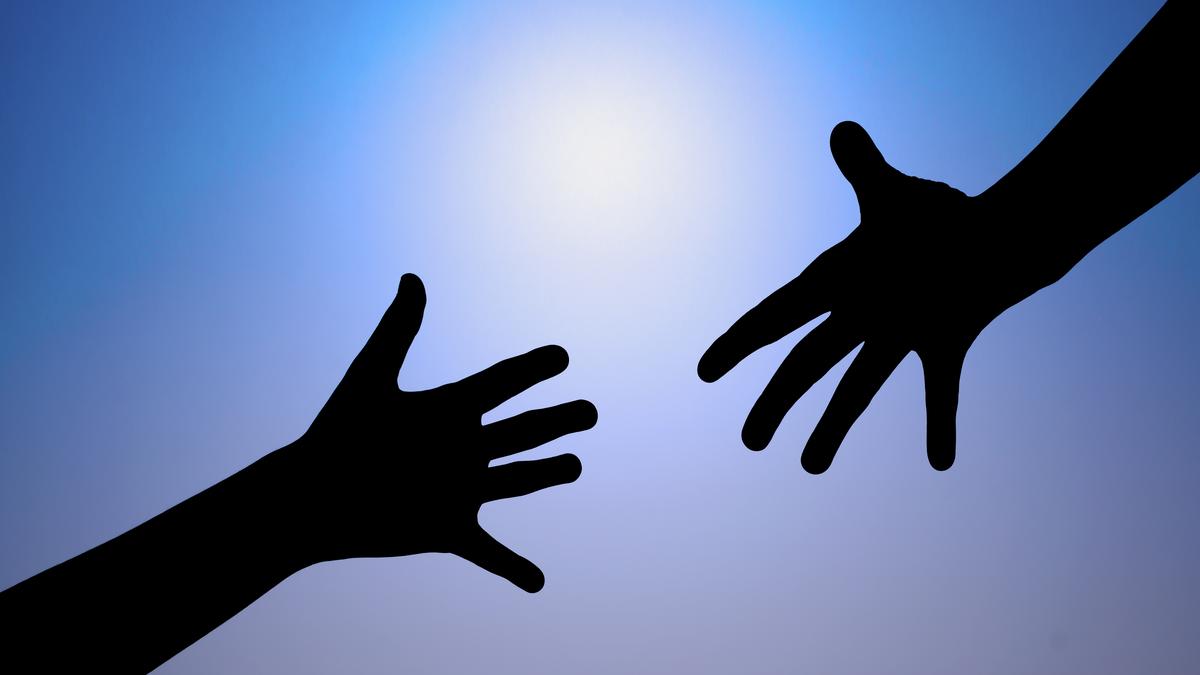 Asking for Help
Be smart enough to know when you need help and brave enough to ask for it.
This Photo by Unknown Author is licensed under CC BY
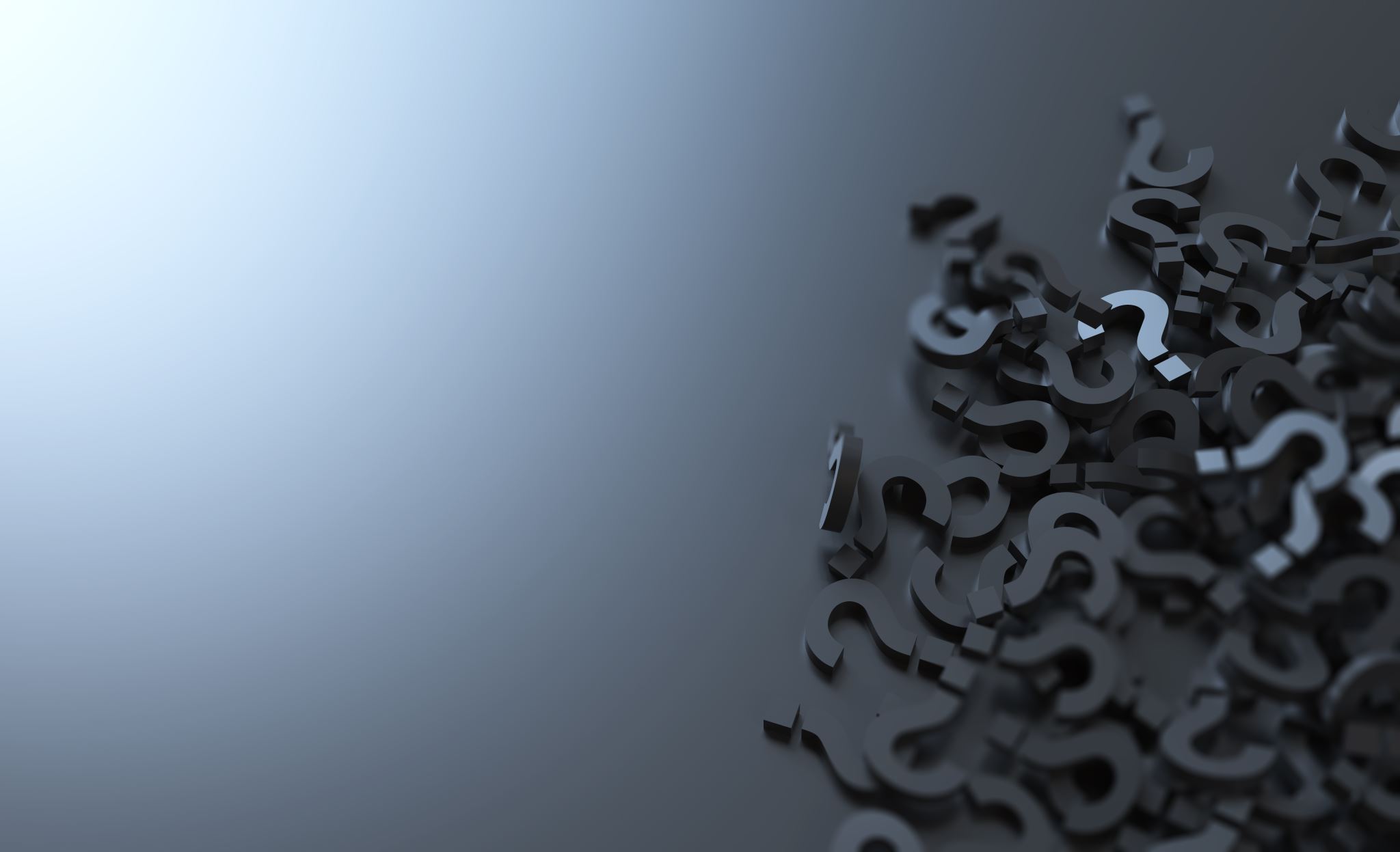 Questions?